30 yo male with low back pain and acute footdrop 
after being tackled during a football game
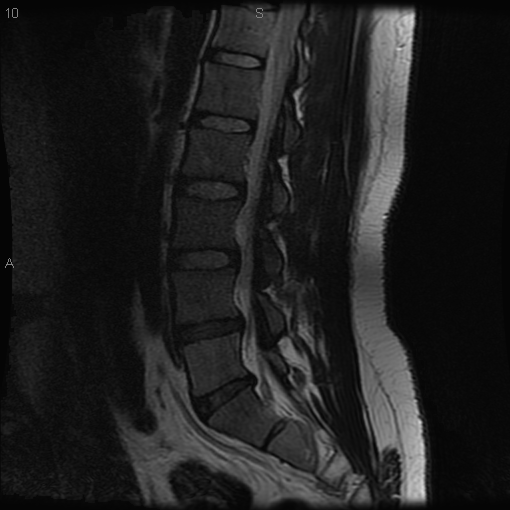 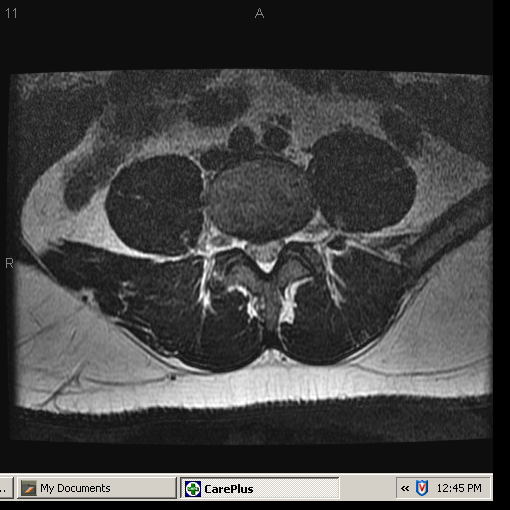 72 yo man with gait difficulty for 6 months and
     memory difficulty for 2 months

Examination: some difficulty with short term memory 
                       wide based gait
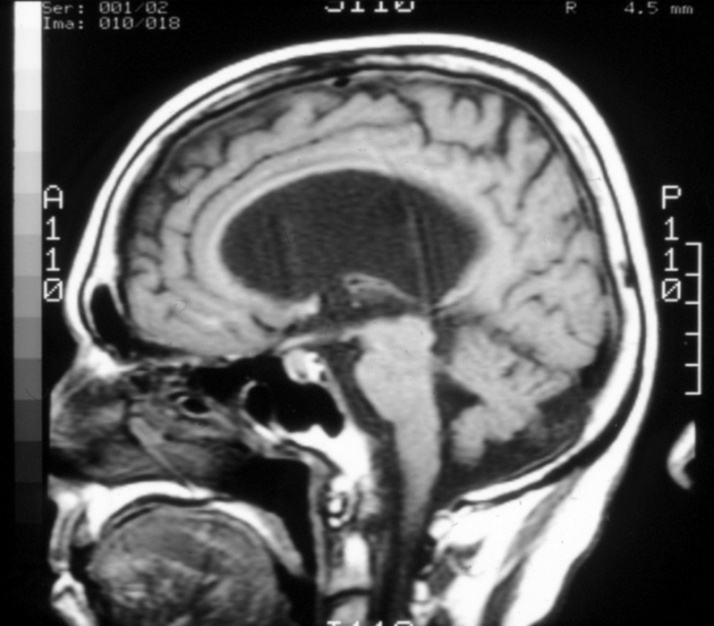 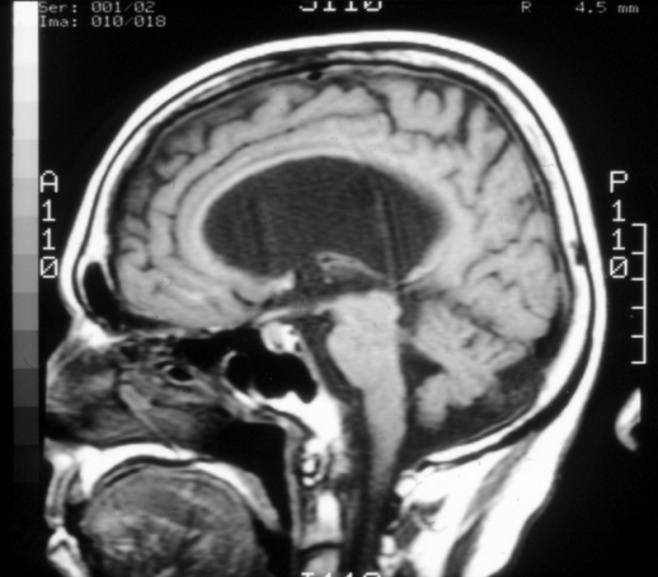 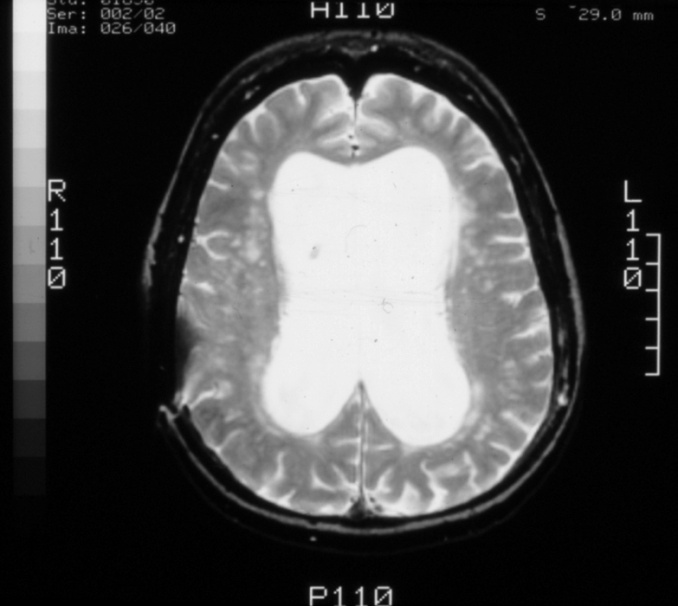 56 year-old with year long memory loss that has worsened over last 3-4 months who complains of gait instability, falls, and urinary incontinence

PMH: Denies trauma to head, LOC, HA, N/V, N/T or seizure, but family states that patient intermittently has difficulty with speech
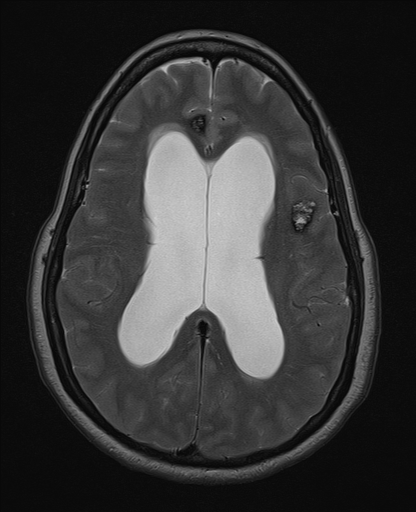 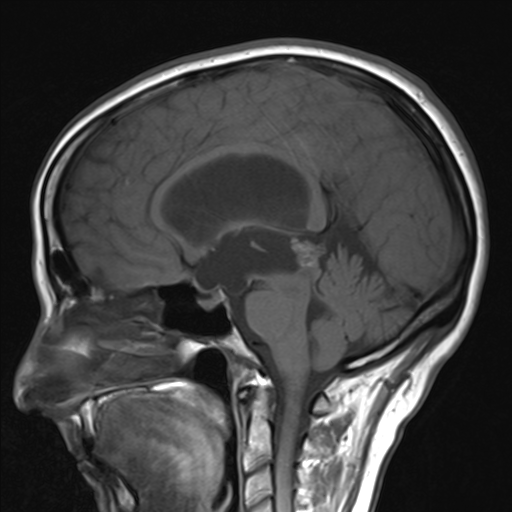 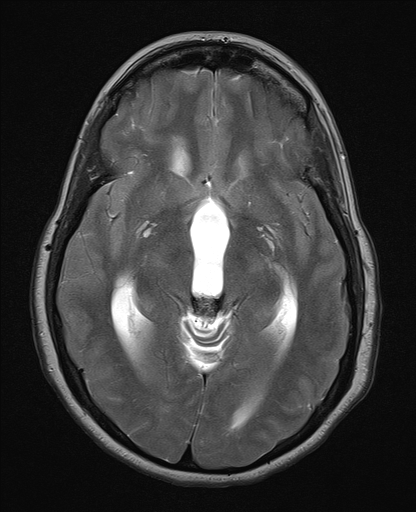 18 yo chinese engineering graduate student with imbalance

Examination; minimal difficulty with tandem gait
65 yo with one week history of speech dificulty
65 yo with one week history of speech dificulty
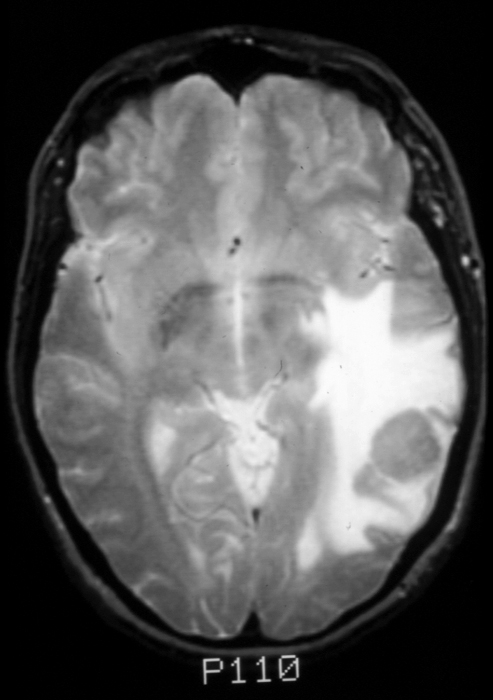 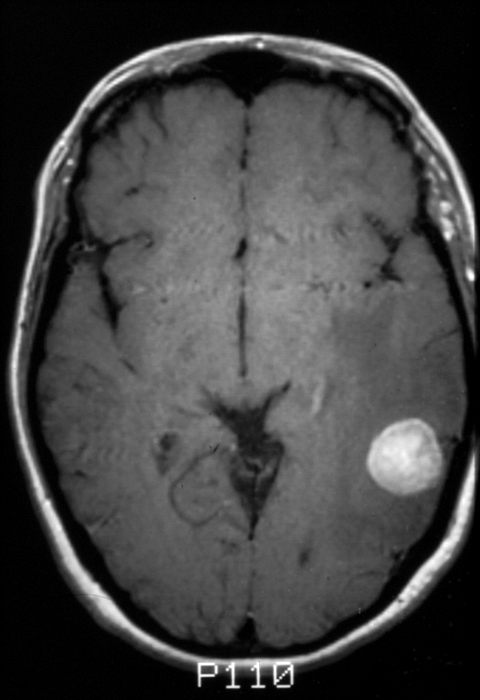 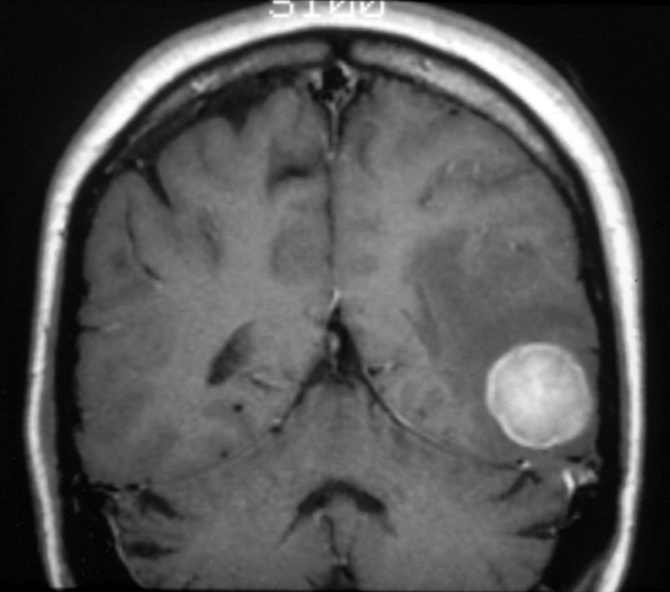 25 yo man with headaches for two years

Examination; normal
42 yo female with partial wristdrop
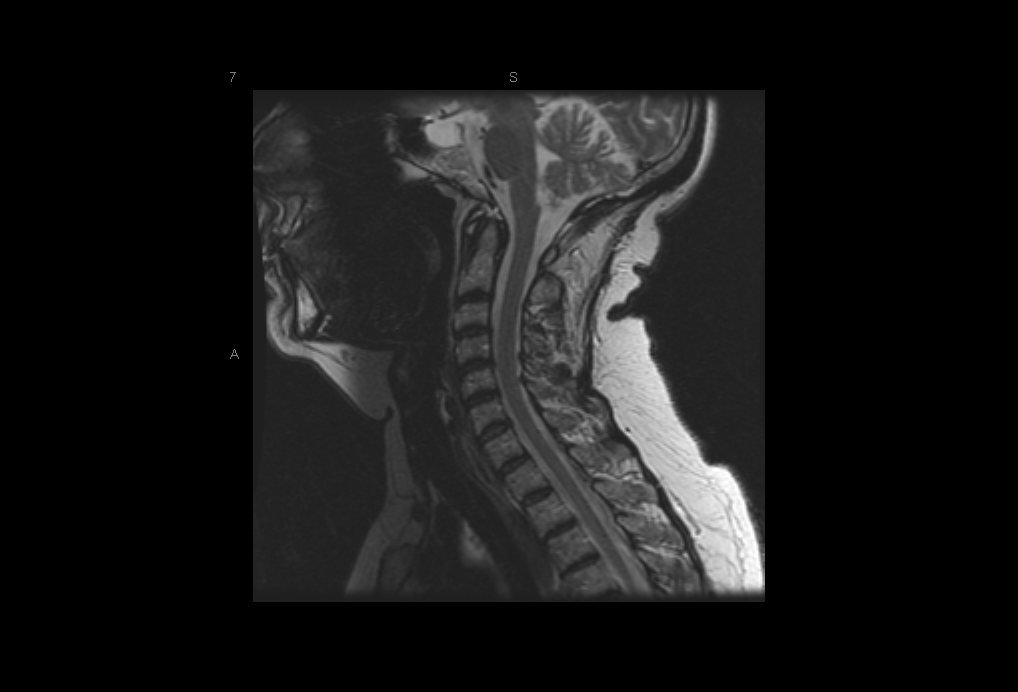 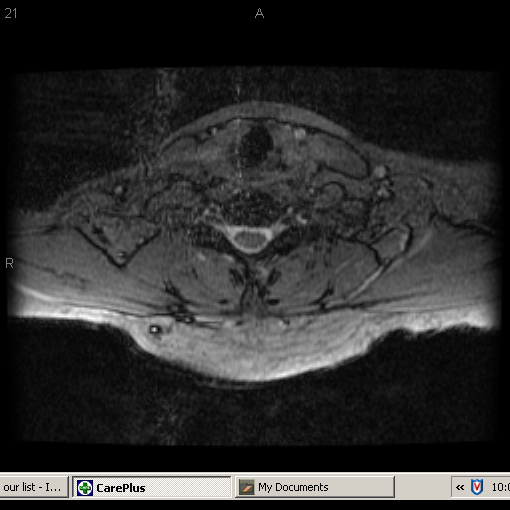 65 yo S/P MVA with neck pain and normal examination

Examination: 4/5 bilateral iliopsoas
30 yo female S/P MVA with acute C6 quardiparesis 
and  GCS 11
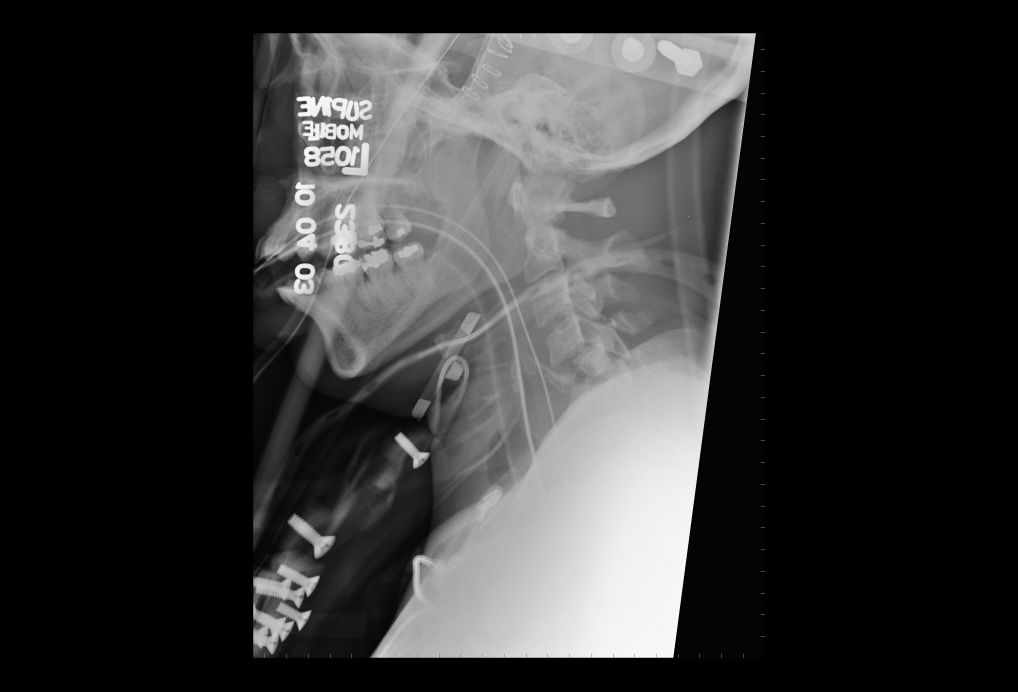 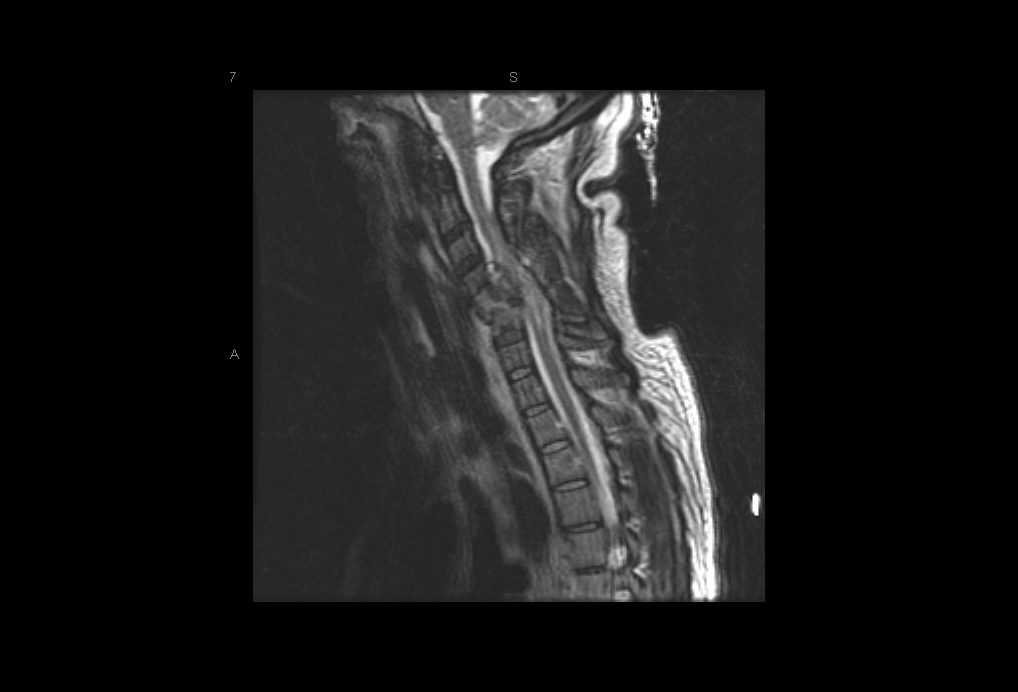 30 yo female S/P MVA with acute C6 quadriparesis
 and GCS 11. Post MVA day #3, decreased mental status
 and dilated right pupil.
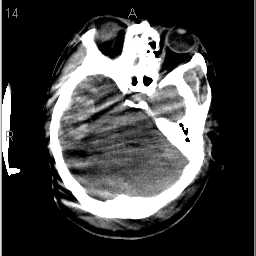 45 yo male with chronic low back pain and 
     right L5 radiculopathy
45 yo male with chronic low back pain and 
     right L5 radiculopathy
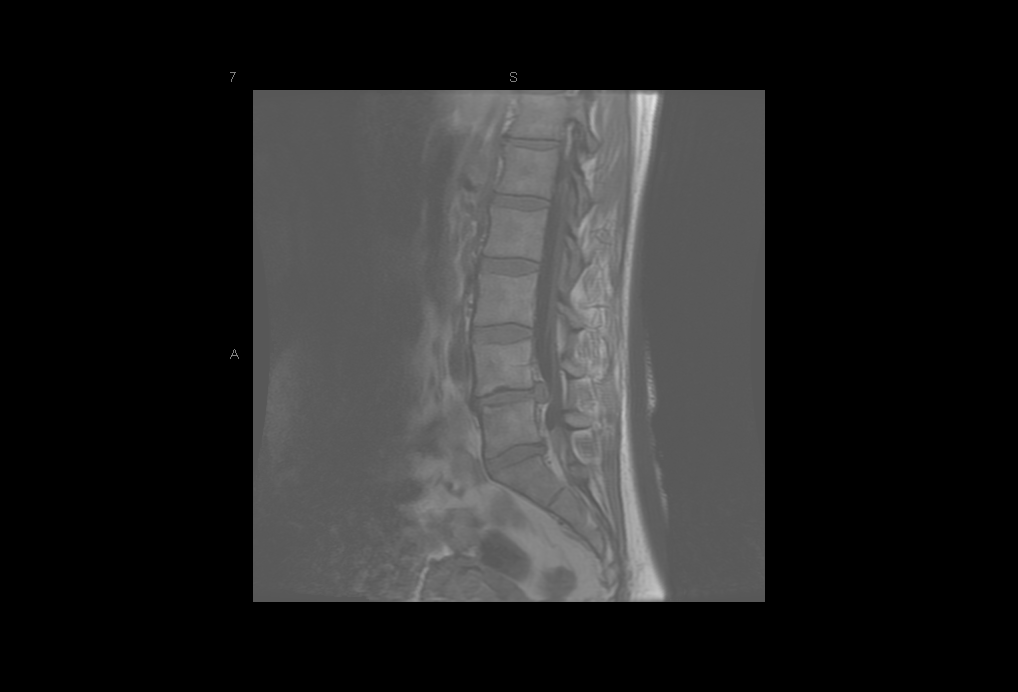 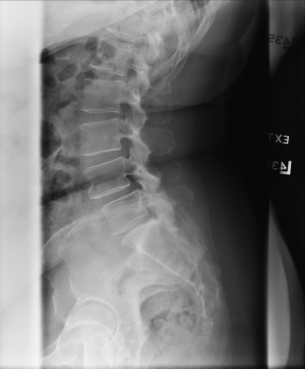 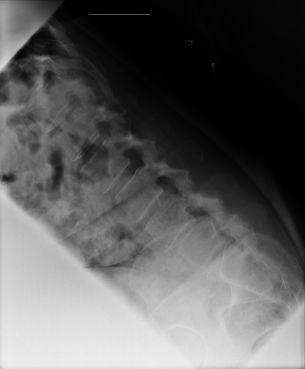 50 yo female with lymphoma diagnosed last year
     mid-back pain and progressive lower extremity weakness
     over two weeks

Examination-  BP 130/80, P70
                        bilateral lower extremity power 3/5
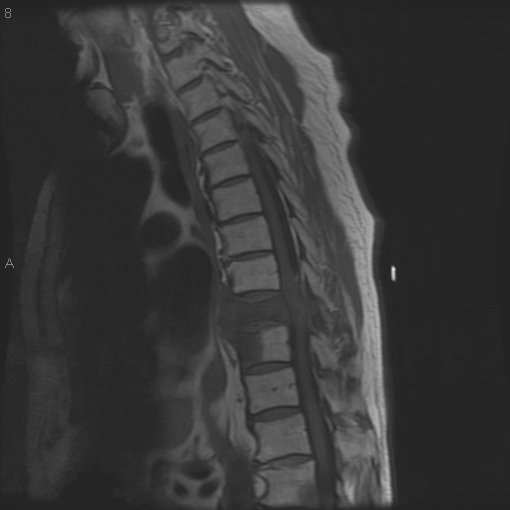 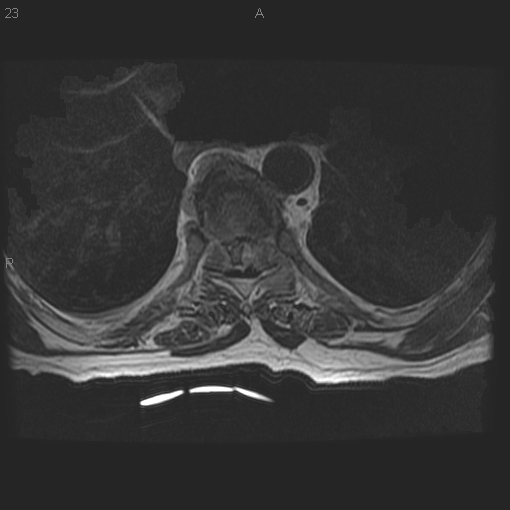 56 year-old with year long memory loss that has worsened over last 3-4 months and gait instability, falls, and urinary incontience. 

Patient sent in by PCP after obtaining outside MRI. 

Denies trauma to head, LOC, HA, N/V, N/T or seizure, but family states that patient intermittently has difficulty with speech.
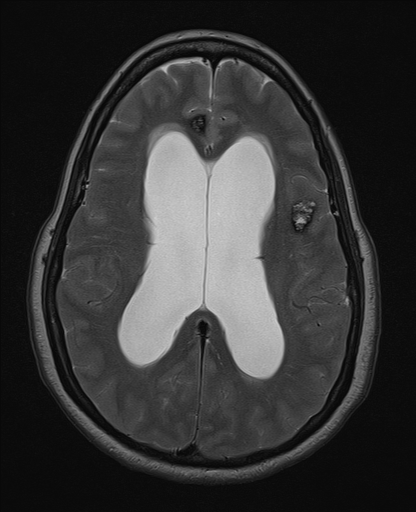 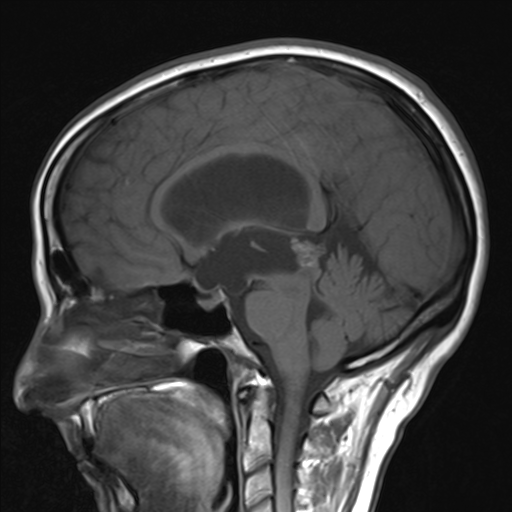 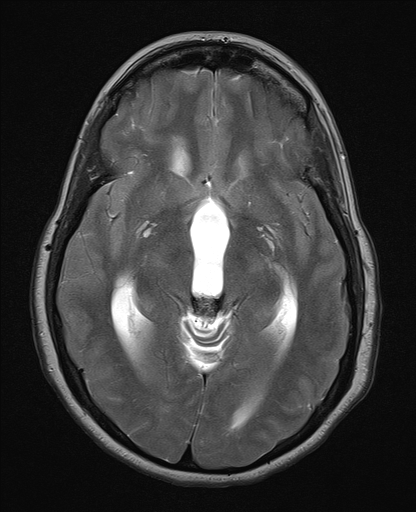 32 yo female S/P CHI and abducens paresis
32 yo female S/P CHI and abducens paresis
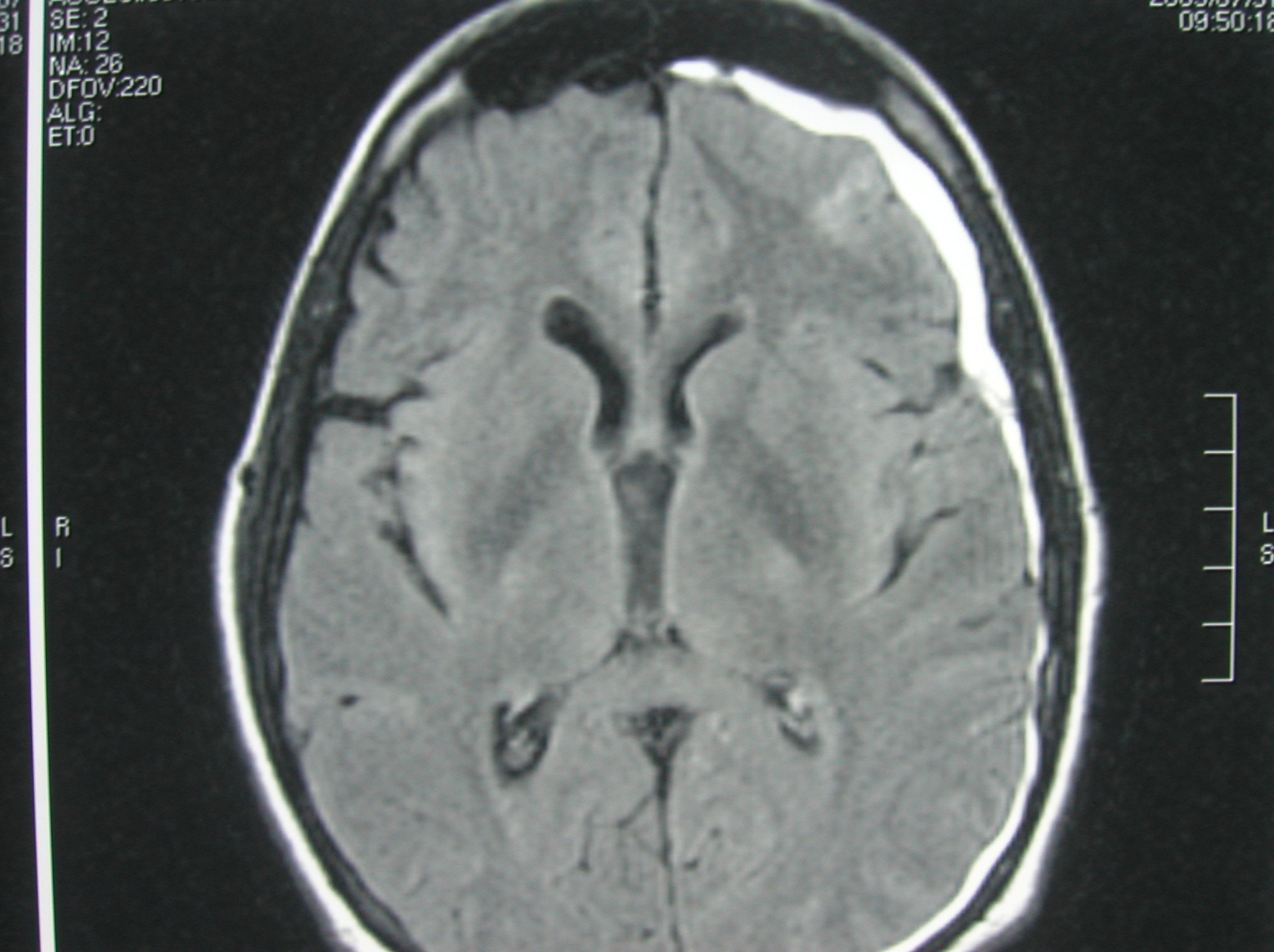 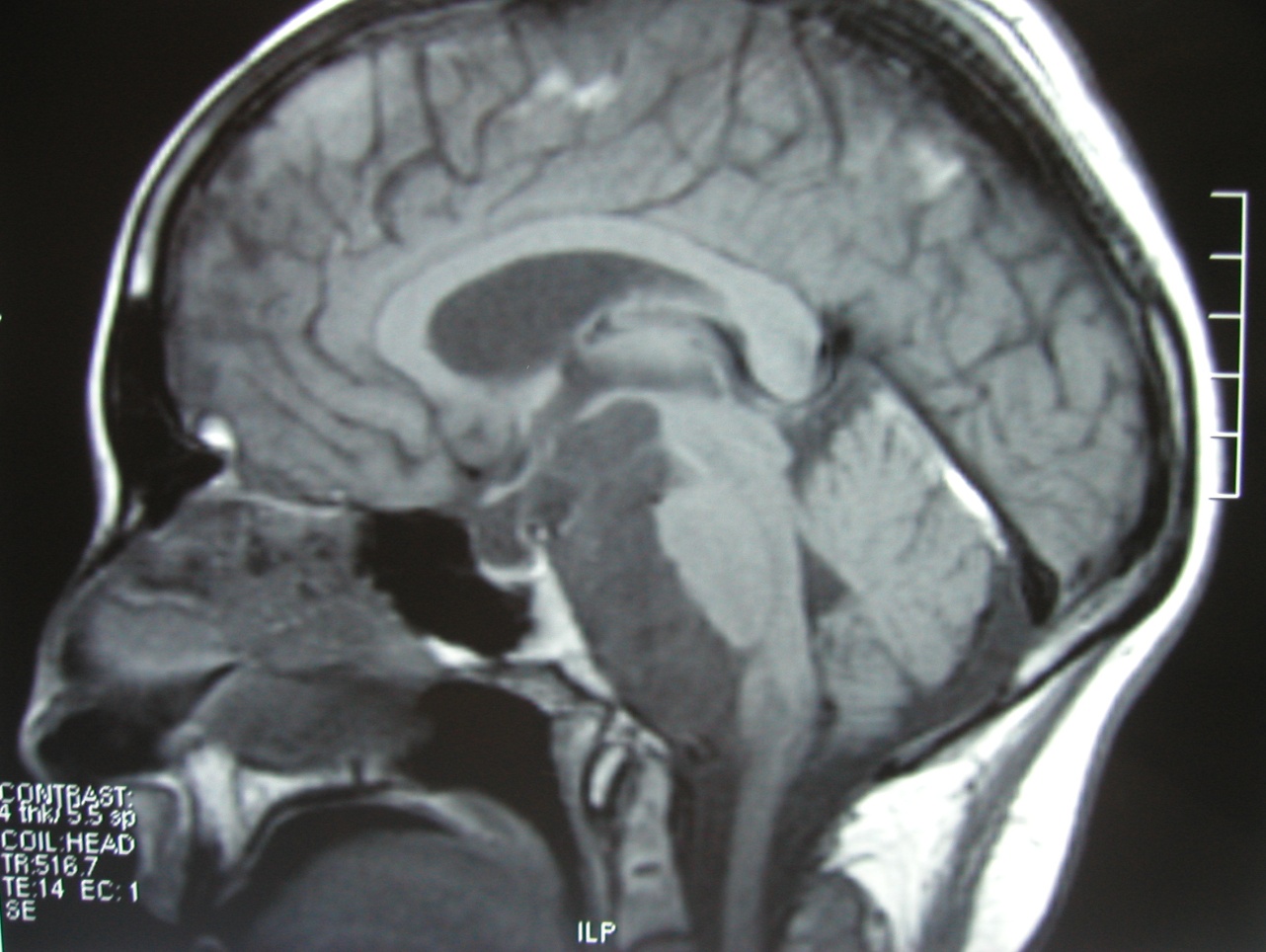 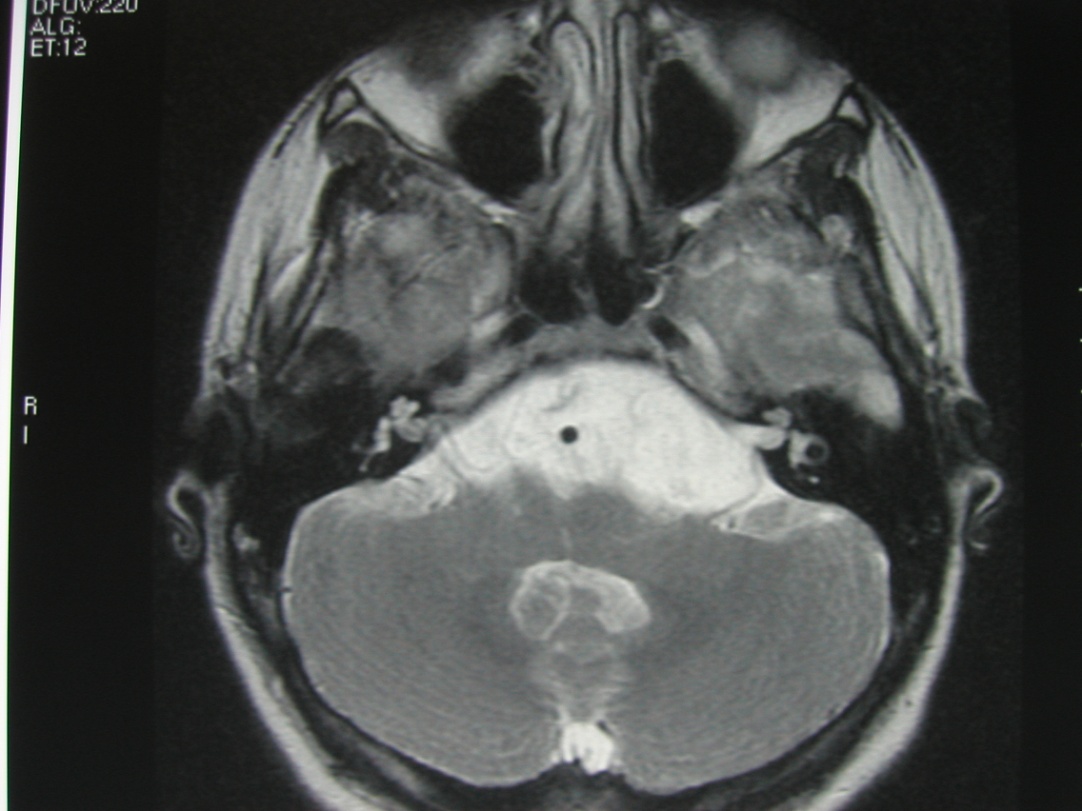 32 yo with acute abducens nerve paresis
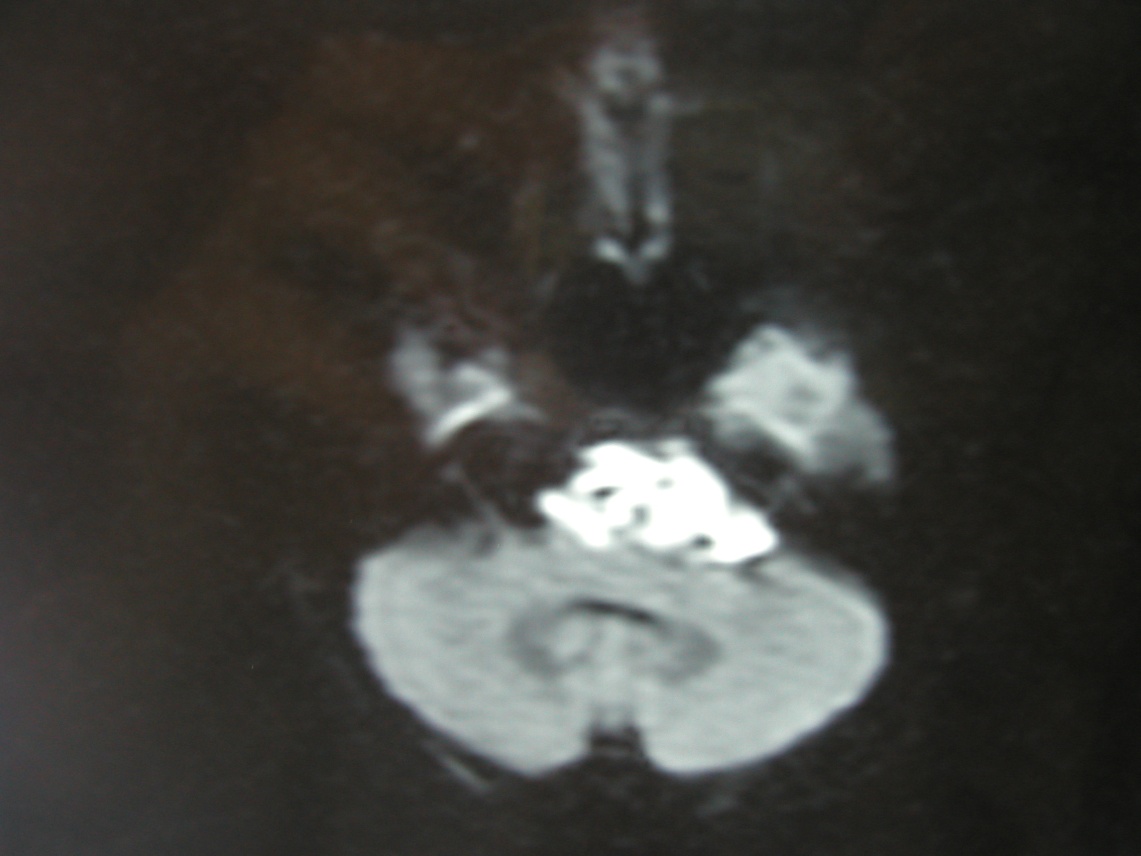 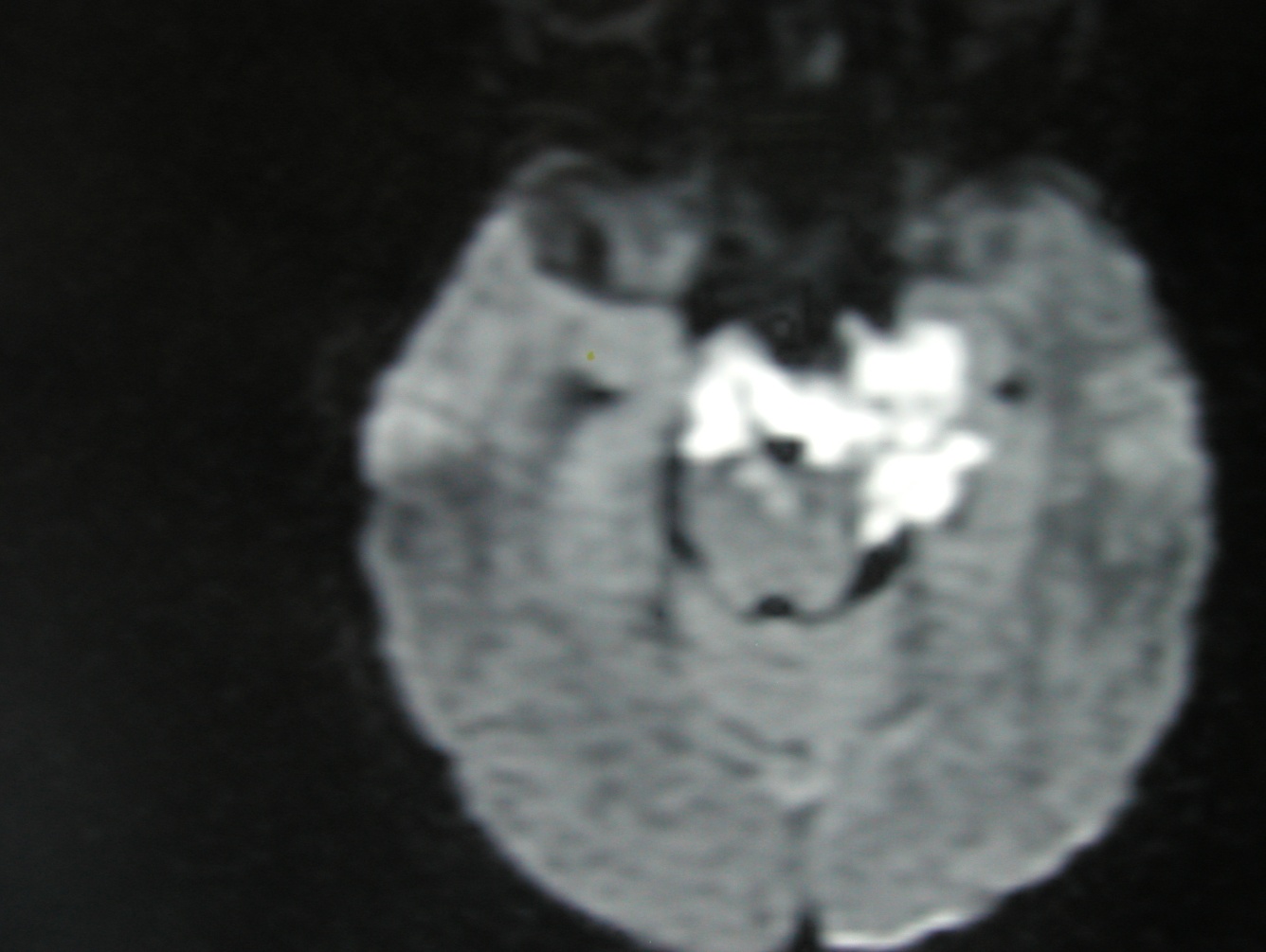 32 yo female with acute abducens paresis
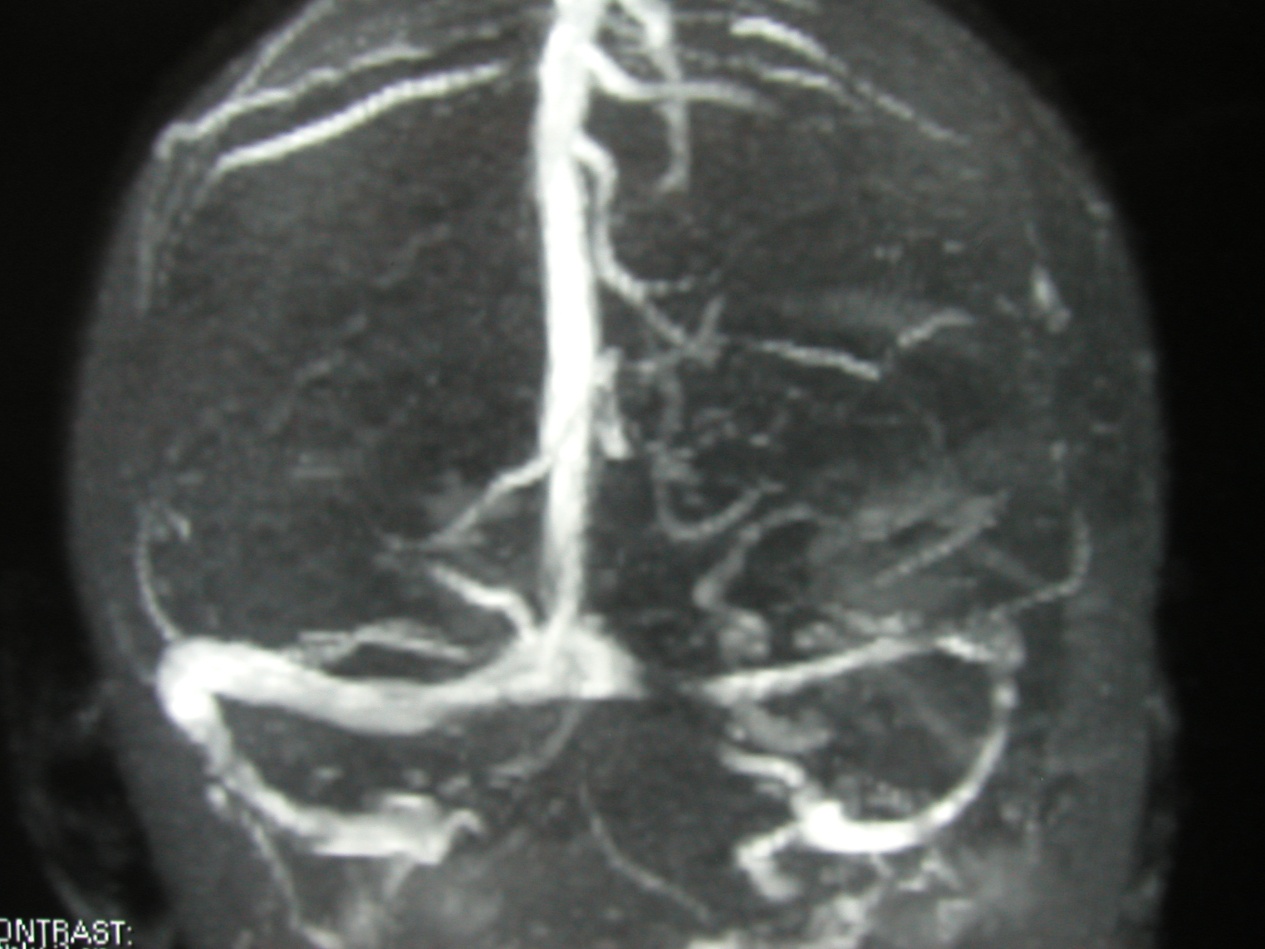 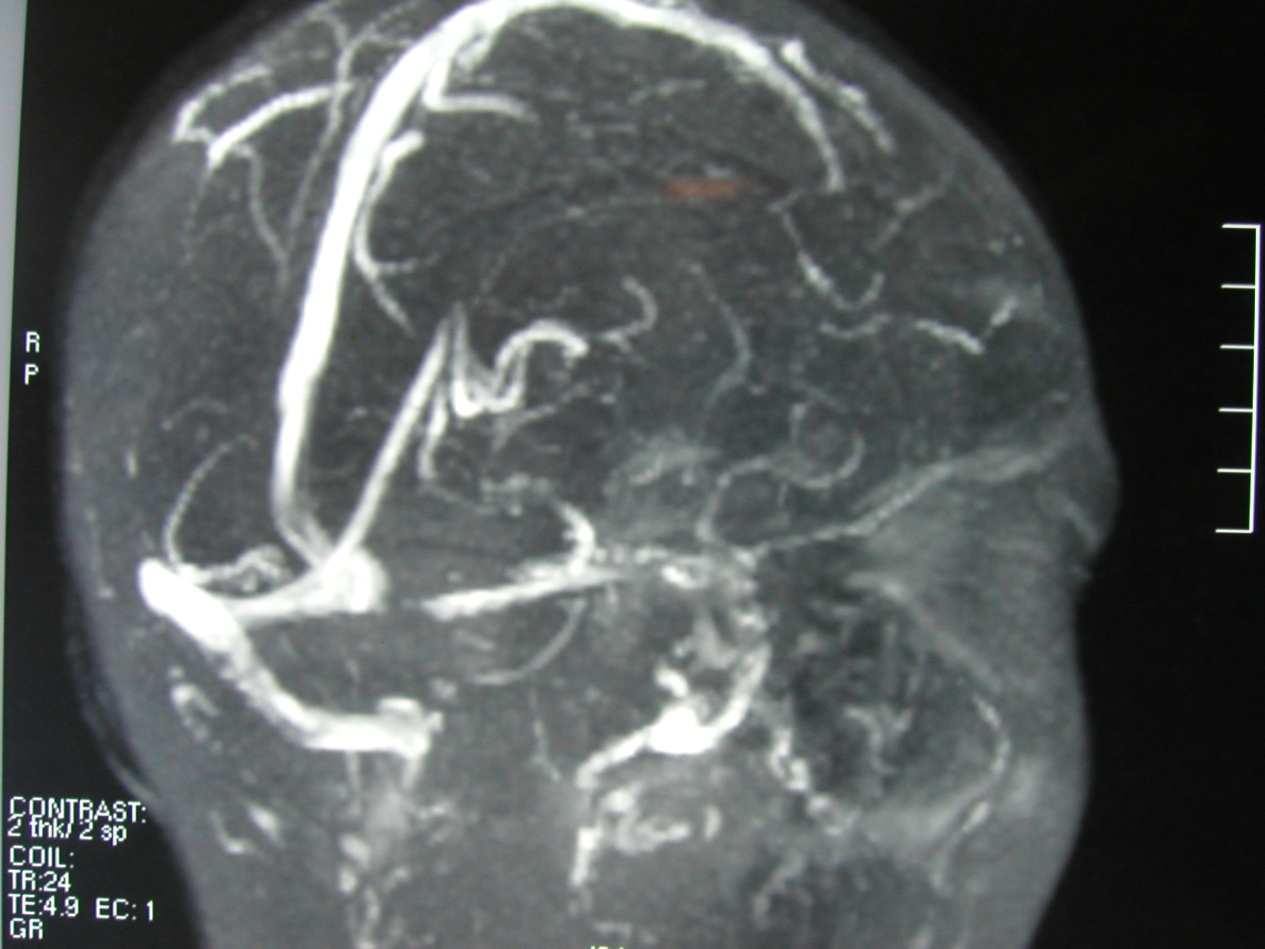 54 yo female with melanoma and progressive
swallowing difficulty

Examination; right vocal cord paralysis
65 yo female with double vision

Examination – left occulmotor paresis
42-year-old woman with left-sided hearing loss

Examination: AS 30Db loss, 70% SD
                        AD 90Db loss
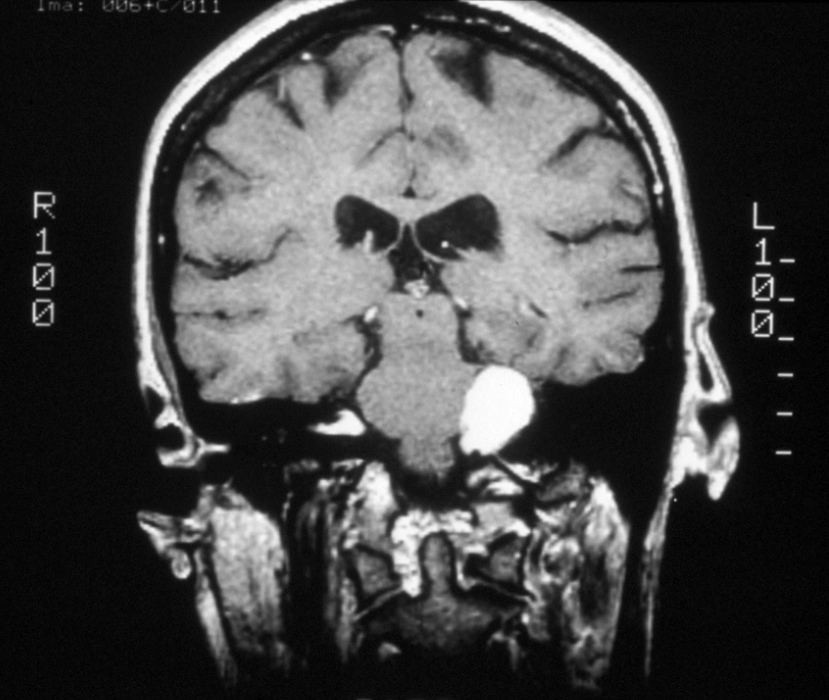 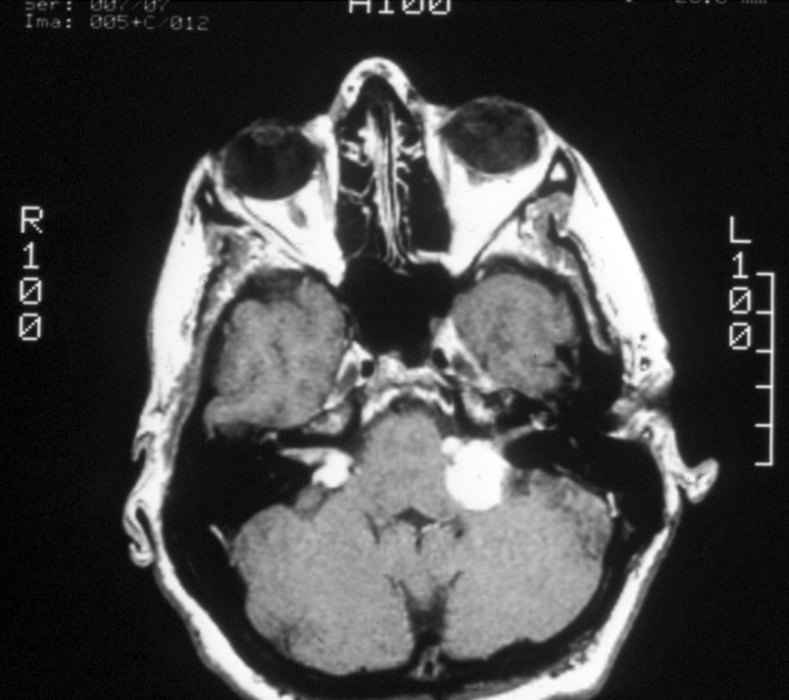